RADIOLOGY OF THE ABDOMEN
Abdulaziz almanie MD   
Radiology Department
OBJECTIVES
To know radiology modalities used in abdomen imaging mainly GI tract.

To know advantages and disadvantages of each modality.

To know indications and contraindications of each modality.

Overview on normal abdomen appearance and common pathologies including:
Pneumoperitomium
Bowell obstruction
Inflammatory bowel disease
Large bowel masses/malignancies
What radiological modalities are GOOD in imaging the abdomen mainly the GI tract?
What radiological modalities are GOOD in imaging the abdomen mainly the STOMACH and BOWEL LOOPS?
X-ray
Fluoroscopy
CT scan 
MRI

?? US
X-Ray
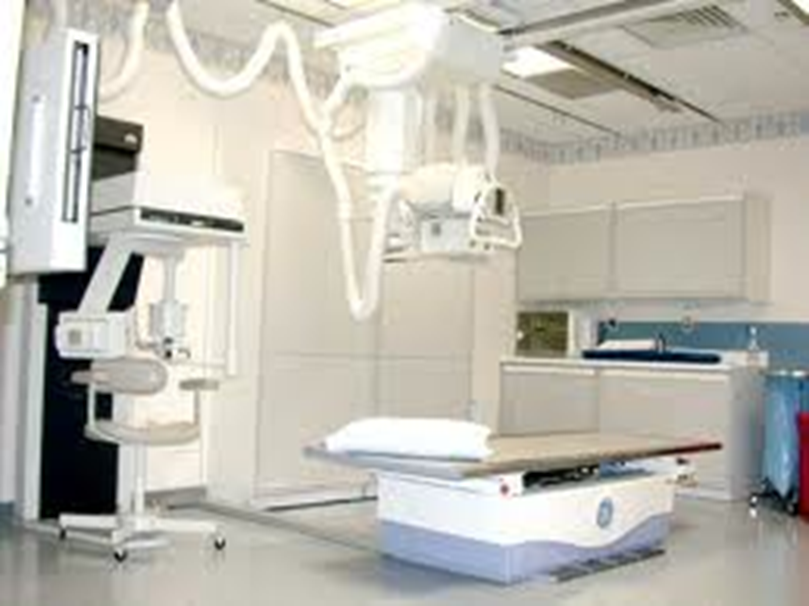 Abdominal x-ray
X-ray is a form of radiation, that are focused into a beam
X-ray can pass through most objects including the human body. 
When X-rays strike a piece of photographic film, they make a picture.
ABDOMINAL X-RAY
White ----- bone and calcification 
Grey ------ soft tissue 
Black -----  air
ADVANTAGES:
Widely available
Cheap
Excellent in diagnosing free air in the abdomen
Good in diagnosing bowel obstruction & stones/calcifications

DISADVANTAGES:
Radiation
Poor soft tissue details
INDICATIONS
Abdominal pain
Bowel obstruction 
Stones 
Masses 
Trauma
Others, foreign body, supportive lines.. Etc 

CONTRAINDICATIONS:
pregnancy
Normal AXR
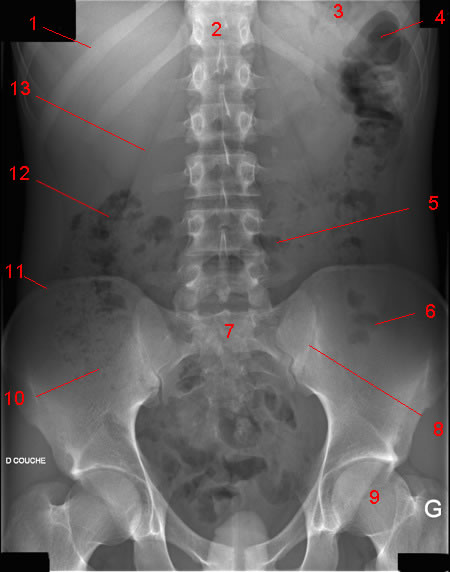 Normal AXR
Gas in stomach
Liver
Splenic flexure
T12
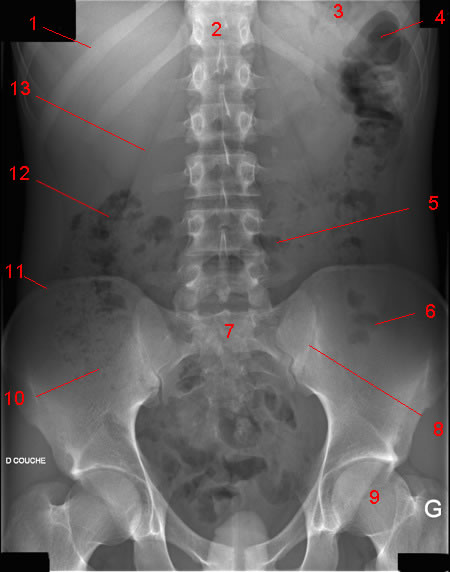 11th rib
Psoas margin
Left kidney
Hepatic flexure
Transverse colon
Iliac crest
Gas in sigmoid
Sacrum
Gas in caecum
SI joint
Bladder
Femoral head
First step of reading an Abdominal X-ray is assessing gas pattern
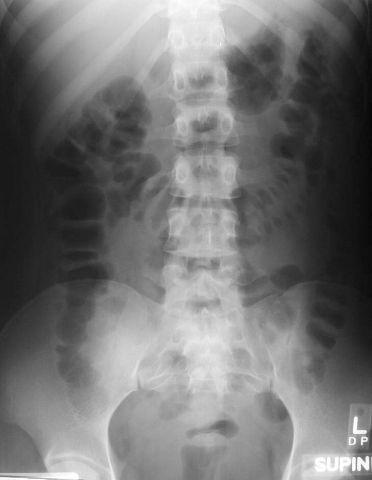 What is normal?
Stomach
Almost always air in stomach
Small bowel
Usually small amount of air in 
	2 or 3 loops
Large bowel
Almost always air in rectum 
	and sigmoid
Varying amount of gas in rest of large bowel
3, 6, 9  RULE
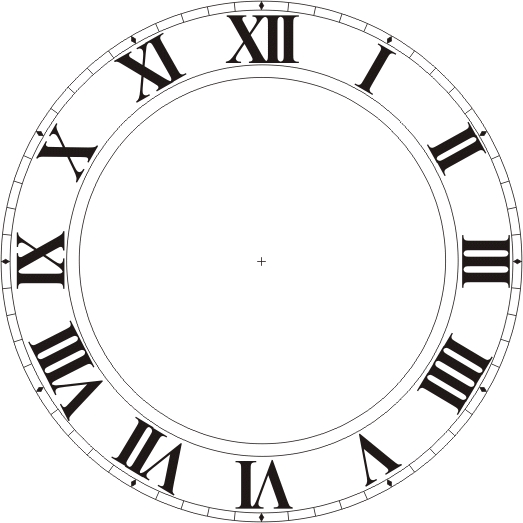 Maximum Normal Diameter of bowel
Small bowel 		3cm
Large bowel		6cm	
Caecum		             9cm
Mechanical small bowl obstruction
Mechanical SBO causes:  
 1-Adhesion from previous abdominal surgery (most common cause)
2-hernias containing bowl
3-neoplasm
Is this X ray normal or abnormal ? and Why?
It is ABNORMAL



S Small bowl obstruction

Dilated bowel loops
Air fluid levels
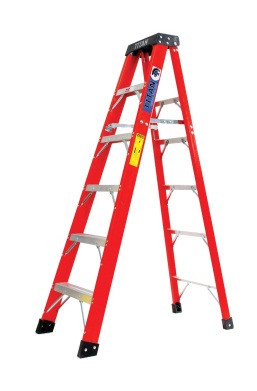 Loops arrange themselves from left upper to right lower quadrant in distal SBO
Coil spring
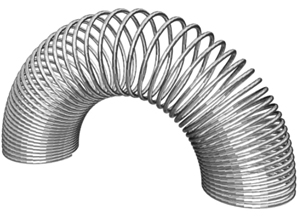 Double Bubble Sign
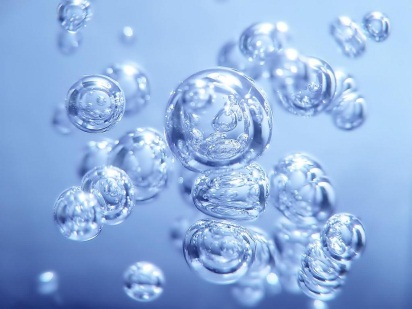 Duodenal Atresia
How to differentiate between small and large bowl on X-ray
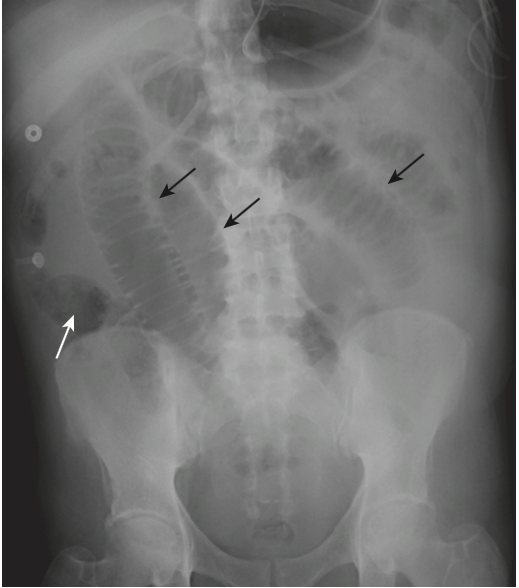 The small bowel is centrally placed in the abdomen. 
Valvular markings typically extend across the lumen of the small bowel from one wall to the other. The valvulae are spaced much closer together. 
 The small bowel can achieve a maximum diameter, when abnormally dilated, of about 5 cm. The large bowel can dilate to many times that size.
Causes of Mechanical LBO
Causes of Large bowl obstruction:

1-Tumor (carcinoma) 
2-Hernia 
3-Volvulus
4-Diverticulitis 
5-Intussusception
Mechanical LBO
Colon dilates from point of obstruction backwards

Little/no air fluid levels (colon reabsorbs water)

Little or no air in rectum/sigmoid
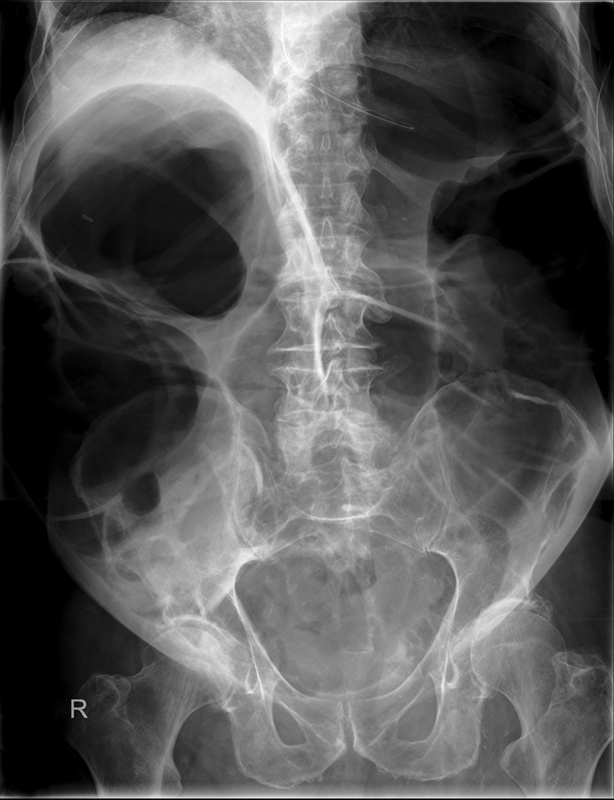 Coffee Bean SignSigmoid volvulus
Massively dilated sigmoid loop
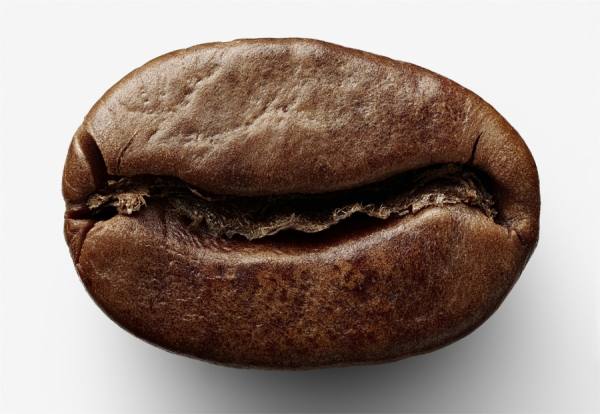 Thumbprinting
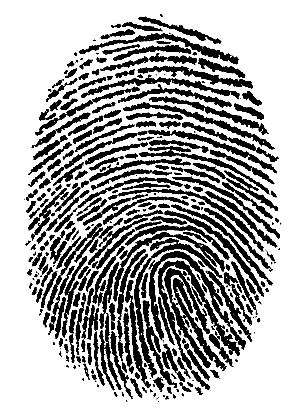 The distance between loops of bowel is increased due to thickening of the bowel wall. 

The haustral folds are very thick, leading to a sign known as 'thumbprinting.'
Extraluminal air
Second step is reading an abdominal X-ray is assesing for extra luminal Air 
Pneumoperitoneum
Upright film best
The patient should be positioned sitting upright for 10-20 minutes prior to acquiring the erect chest X-ray image. 

This allows any free intra-abdominal gas to rise up, forming a crescent beneath the diaphragm. It is said that as little as 1ml of gas can be detected in this way.
Signs of free air
Crescent sign
Riglers sign
Football sign
Falciform ligament sign
Crescent Sign
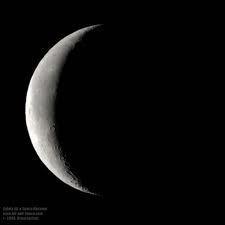 Free air under the diaphragm
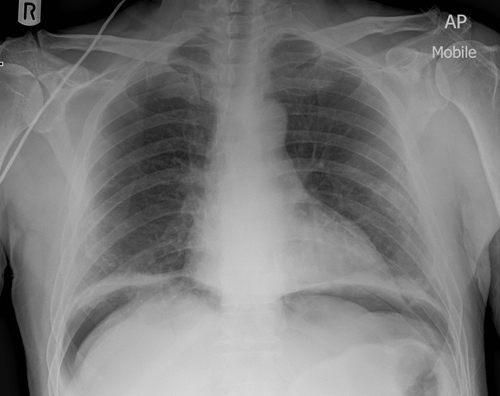 Best demonstrated on upright chest x rays or left lat decub

Easier to see under right diaphragm ? Why?
Rigler’s Sign
Bowel wall visualised on both sides due to intra and extraluminal air
Usually large amounts of free air
May be confused with overlapping loops of bowel, confirm with upright view
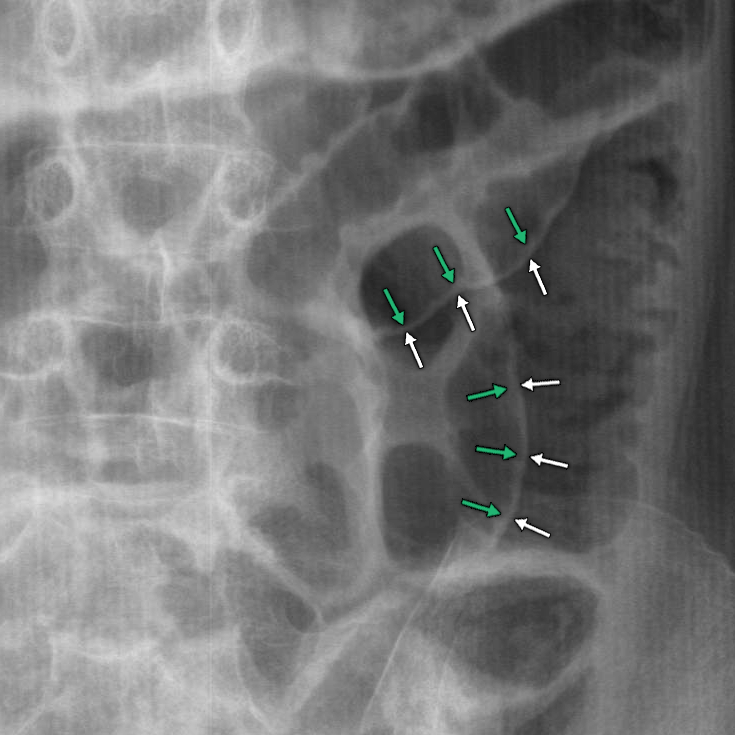 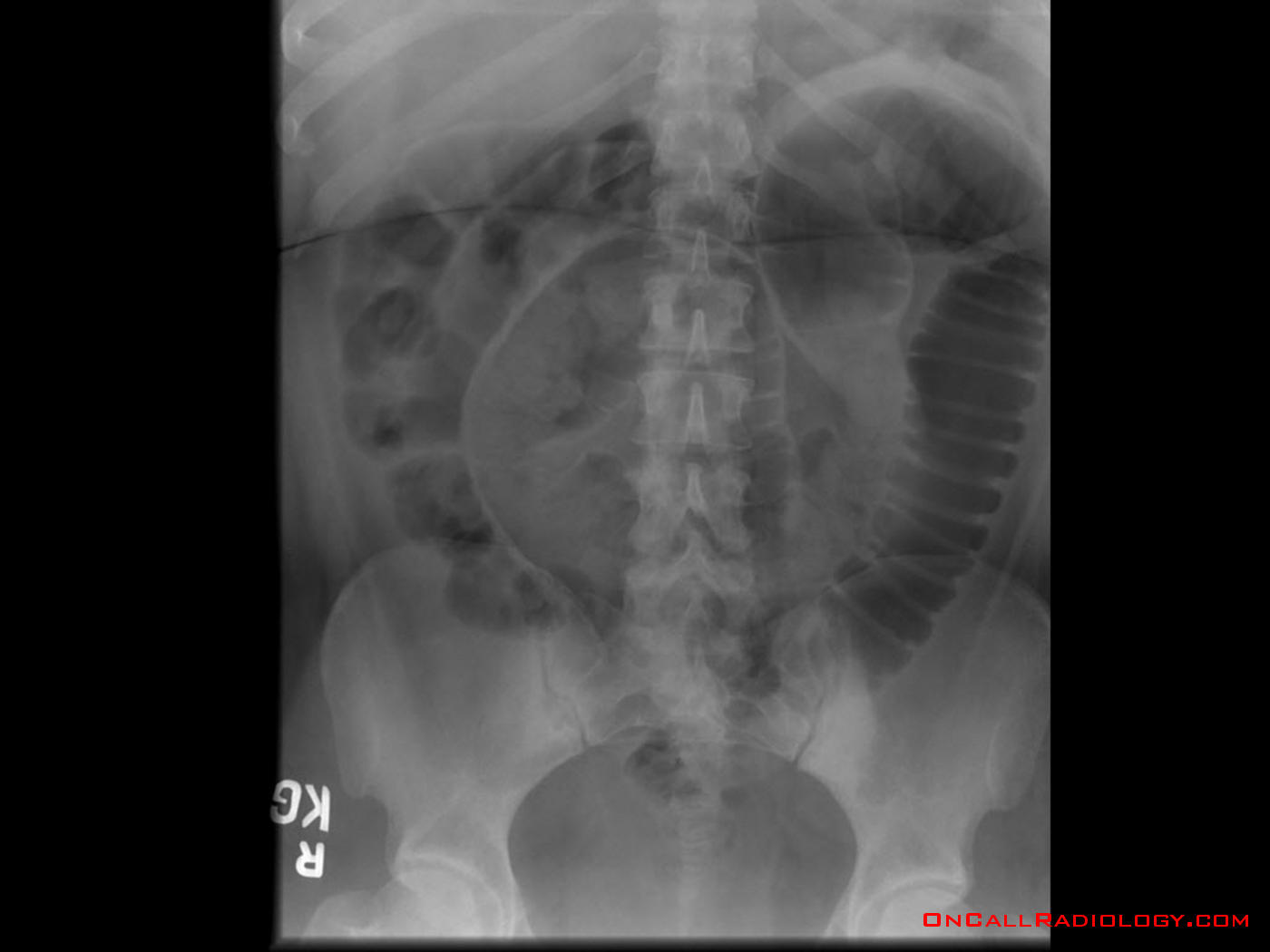 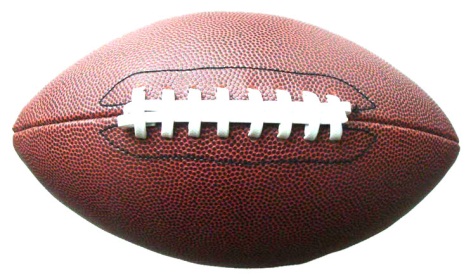 Football Sign
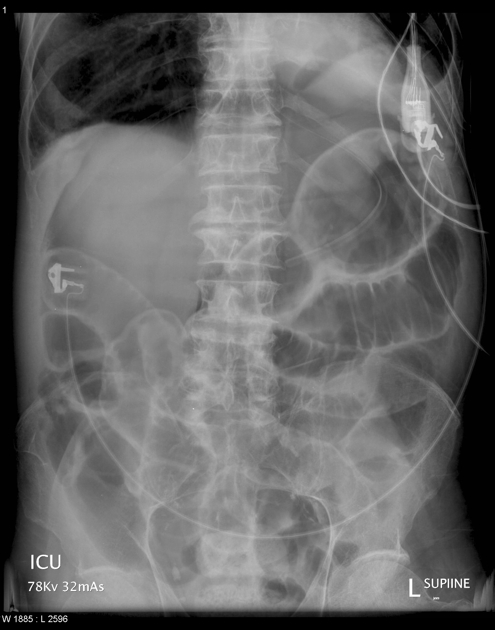 Seen with massive pneumoperitoneum

Most often in children with necrotising enterocolitis
In supine position air collects anterior to abdominal viscera
Paediatric
Adult
Falciform ligament sign
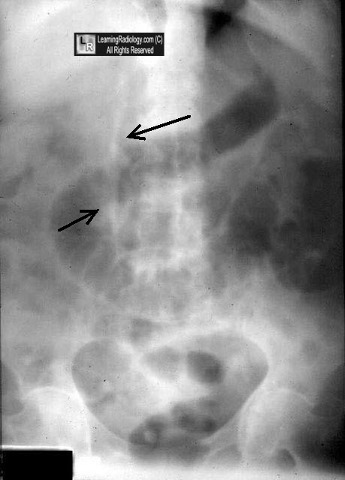 Normally invisible.

Supine film, free air rises over anterior surface of liver
Checking for calcifications 3rd step in reading an x-rayRenal calculi
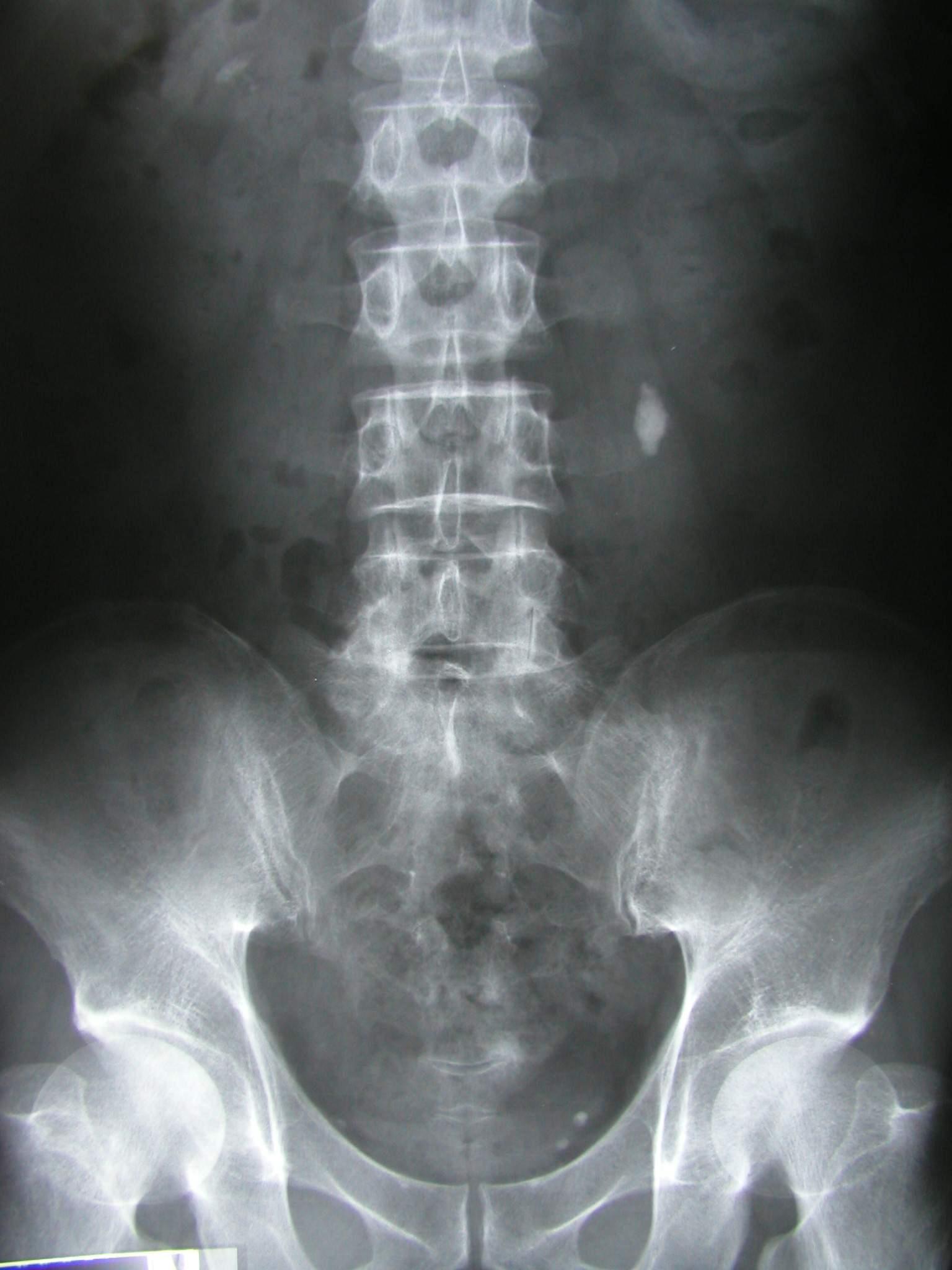 Pelvicalyceal calcifications
Staghorn Calcification
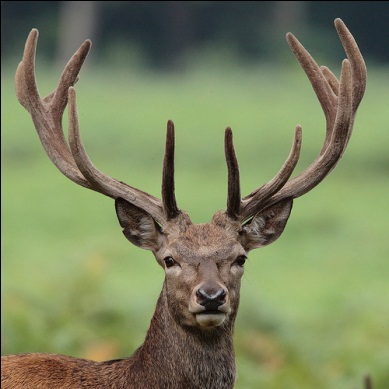 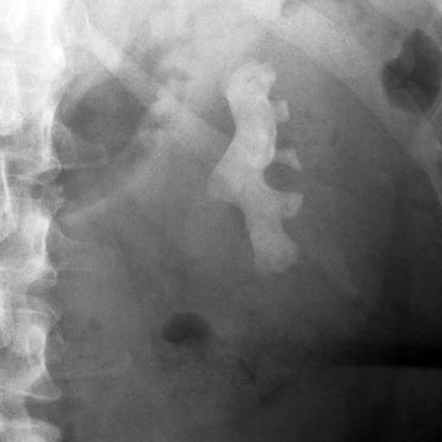 Renal stones are often small, but if large can fill the renal pelvis or a calyx, taking on its shape which is likened to a staghorn.
Tubular
Bladder calculi
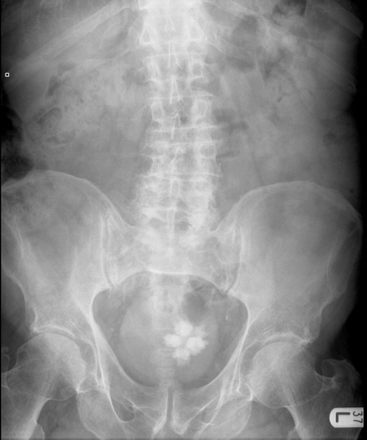 Lamellar
Fluoroscopy
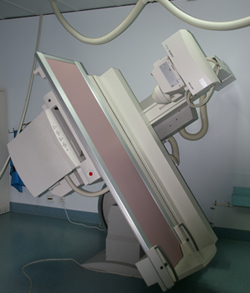 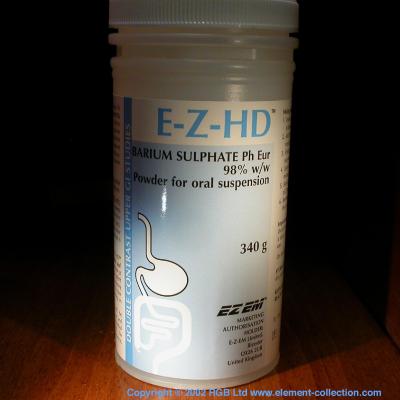 +
ORAL 
CONTRAST
X-RAY
Barium swallow -------------->	Esophagus

Barium meal  ------------------>	Stomach

Barium follow through ----->	Small bowel

Barium enema ---------------->	Large bowel
ADVANTAGES:
Available
Relatively cheap
Excellent in evaluation the bowel lumen and mucosa

DISADVANTAGES:
Radiation highest of all modalities 
Poor in evaluating extra luminal pathologies
INDICATIONS
Assessing the mucosal outline
Abdominal pain
Gastro esophageal reflux 
Masses 
Inflammatory bowel diseases
Post surgical, leak 

CONTRAINDICATIONS:
Pregnancy
Bowel obstruction 
Bowel perforation (with barium type of contrast)
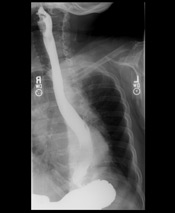 BARIUM SWALLOW
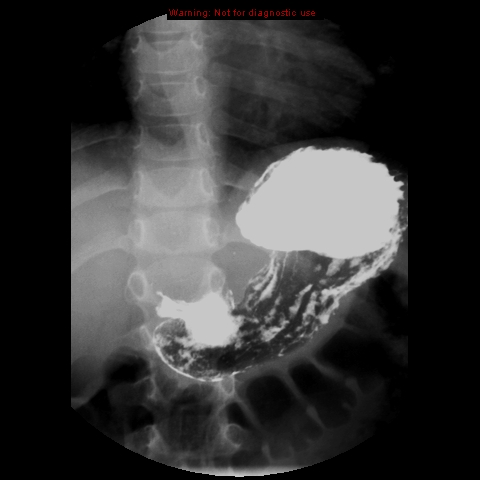 BARIUM MEAL
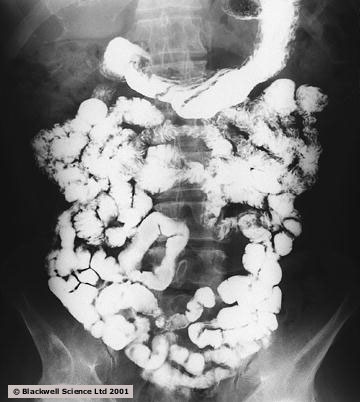 BARIUM FOLLOW THROUGH
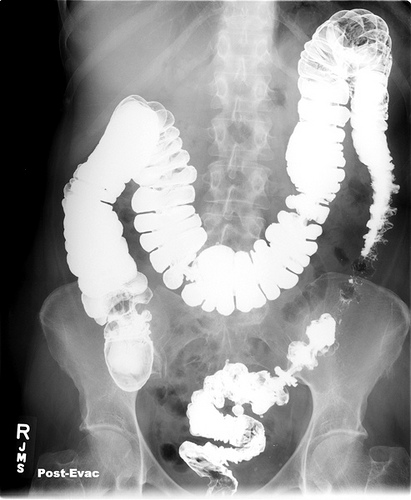 BARIUM ENEMA
What is abnormal in this barium enema?
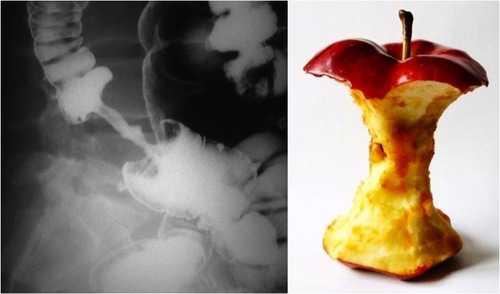 Colon mass/malignancy (Apple core appearance)
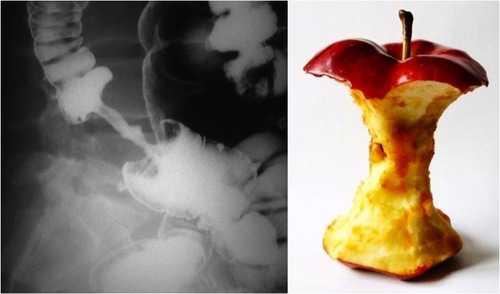 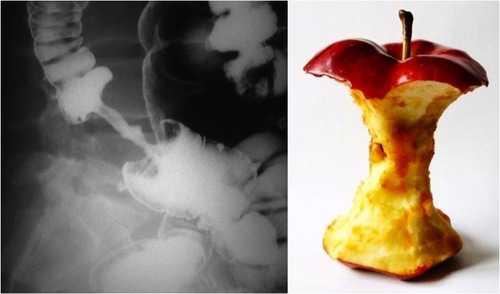 CT scan
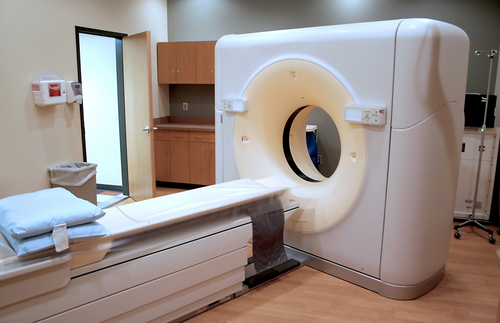 ADVANTAGES:
Available
Short scan time
Much more soft tissue and bone details
Excellent in diagnosing extra-luminal lesions
Excellent in diagnosing the cause of bowel obstruction

DISADVANTAGES:
Radiation
Some times need intra venous contrast (renal disease)
Relatively expensive
INDICATIONS
Abdominal pain
To look for bowel obstruction cause  
To diagnose intra-abdominal masses 
Trauma

CONTRAINDICATIONS:
Pregnancy
No IV contrast in renal failure
Unstable patients (severe trauma/ICU)
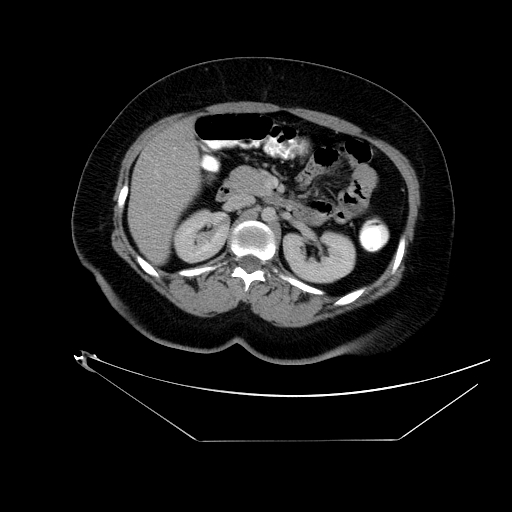 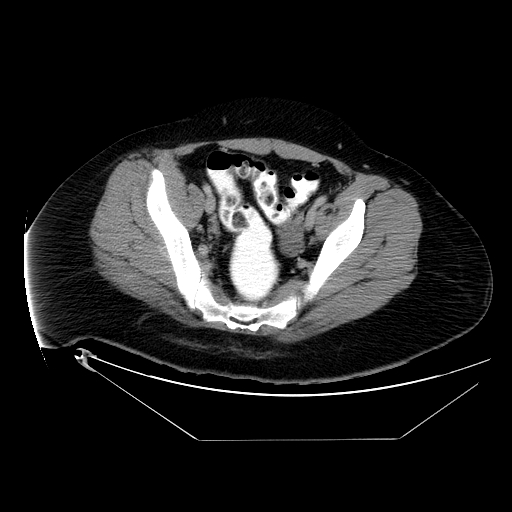 5
2
1
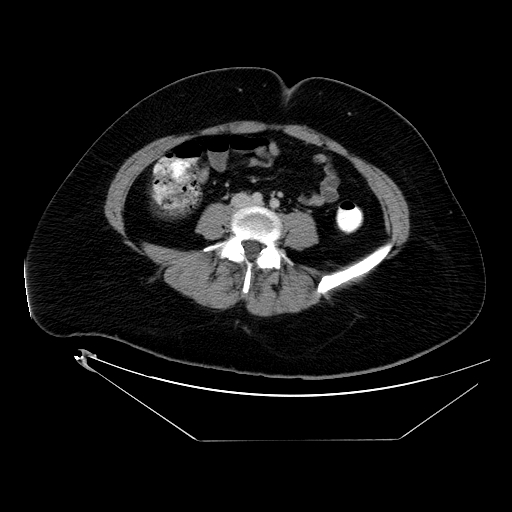 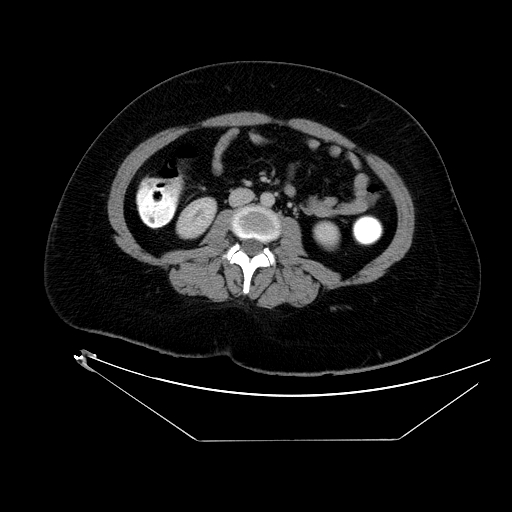 6
4
3
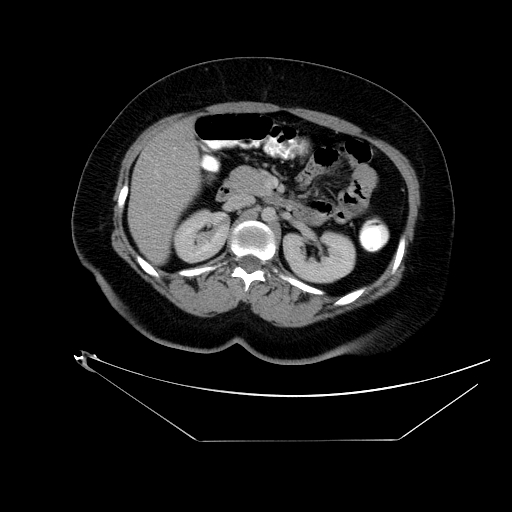 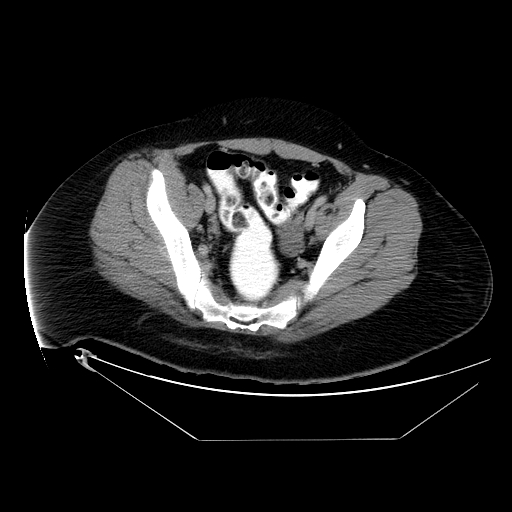 5
2
2
1
1
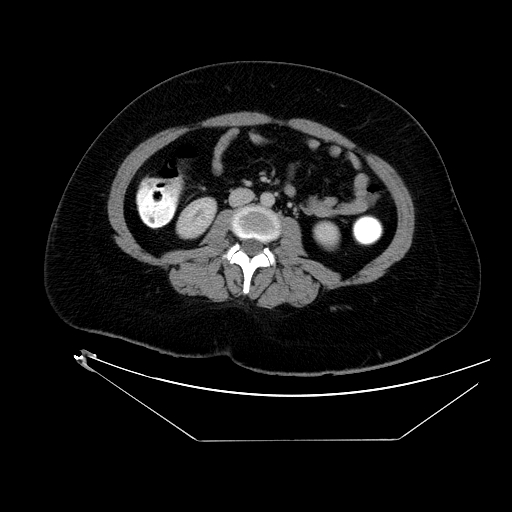 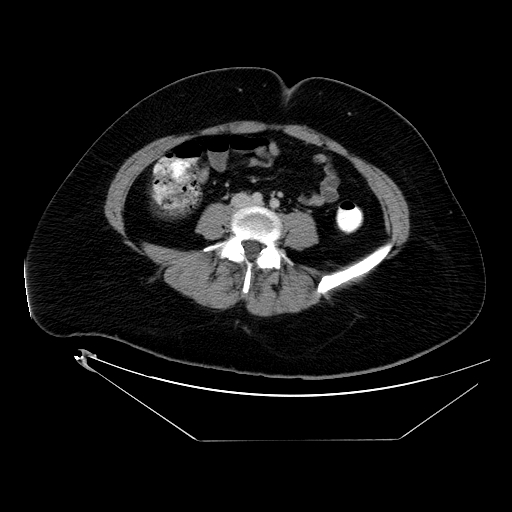 6
4
3
1- Rectum	2-Sigmoid colon	3-Descending colon		4-Ascending colon	5-Transverse colon		6-Cecum
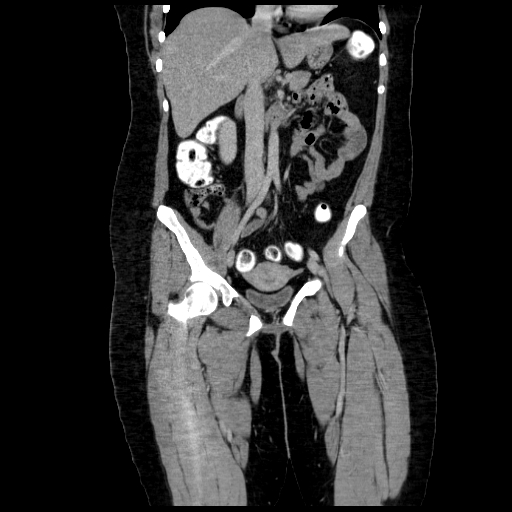 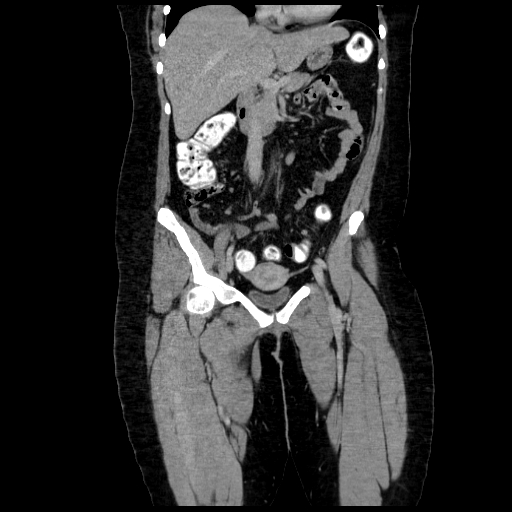 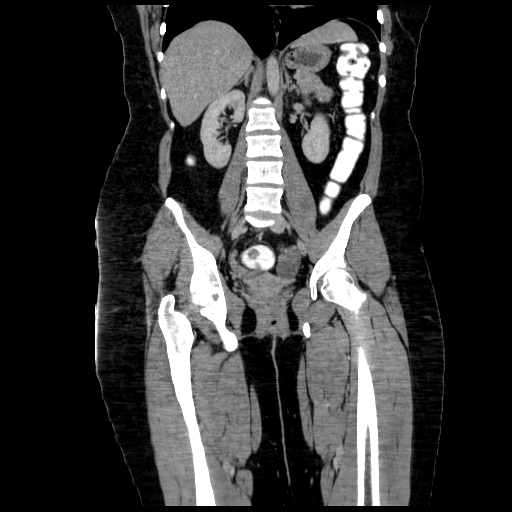 3
2
4
1
5
6
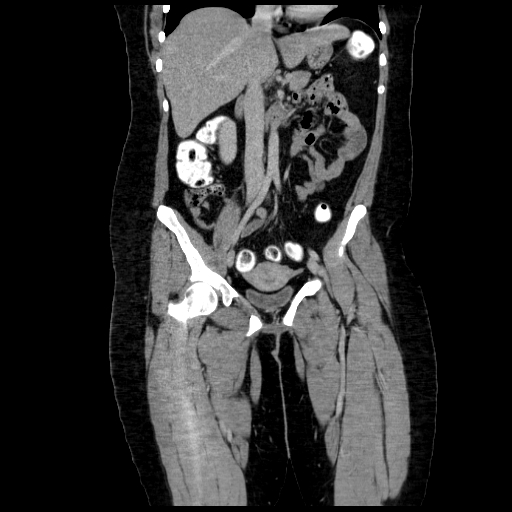 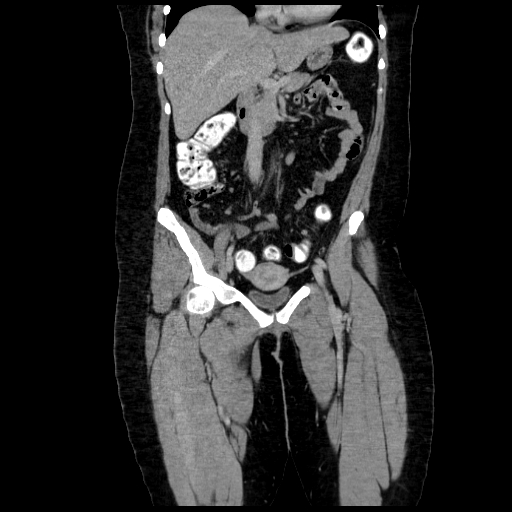 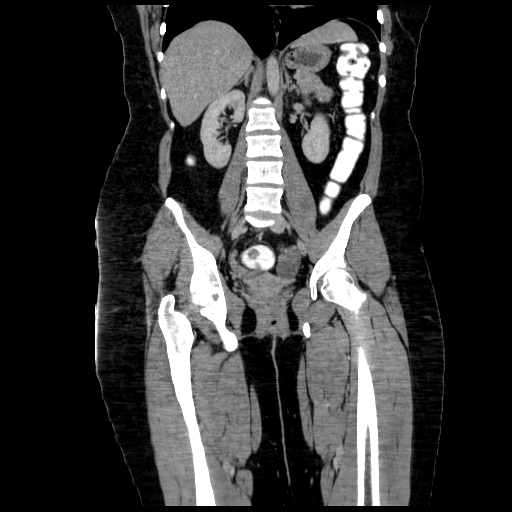 3
2
4
1
5
6
Descending colon
Splenic flexure
Hepatic flexure
Ascending colon
cecum
Sigmoid colon
MRI
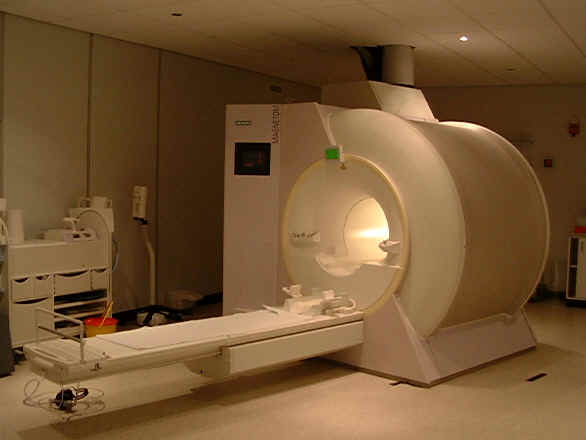 ADVANTAGES:
Relatively safe in pregnancy (no radiation)
Give much more soft tissue details
Excellent in diagnosing abdominal solid organ lesion: liver, spleen, kidneys

DISADVANTAGES:
Expensive
Long scanning time
Sensitive to motion
INDICATIONS
Abdominal solid organ masses
Inflammatory bowel disease 

CONTRAINDICATIONS:
uncooperative patients 
Early pregnancy (relative contraindication)
No IV contrast renal failure (relative contraindication)
Pacemaker or metallic prosthesis
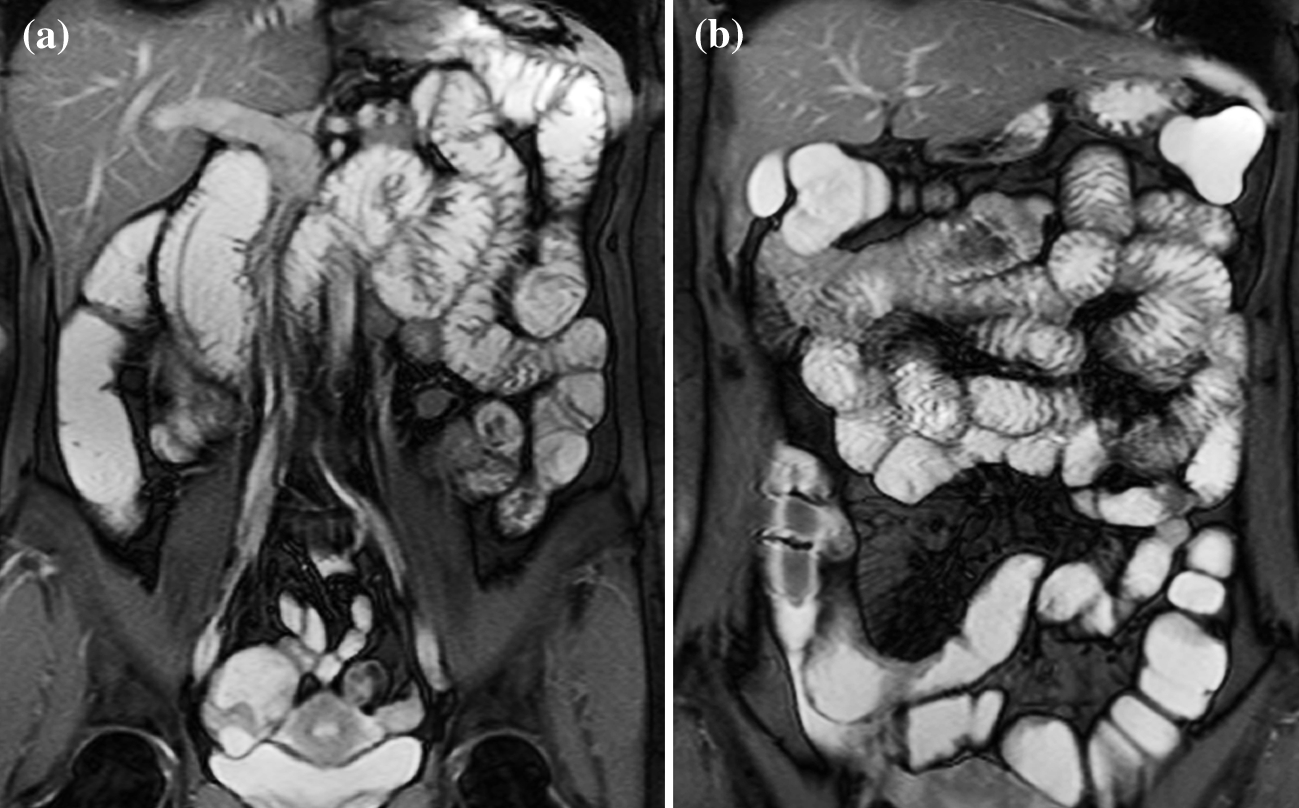 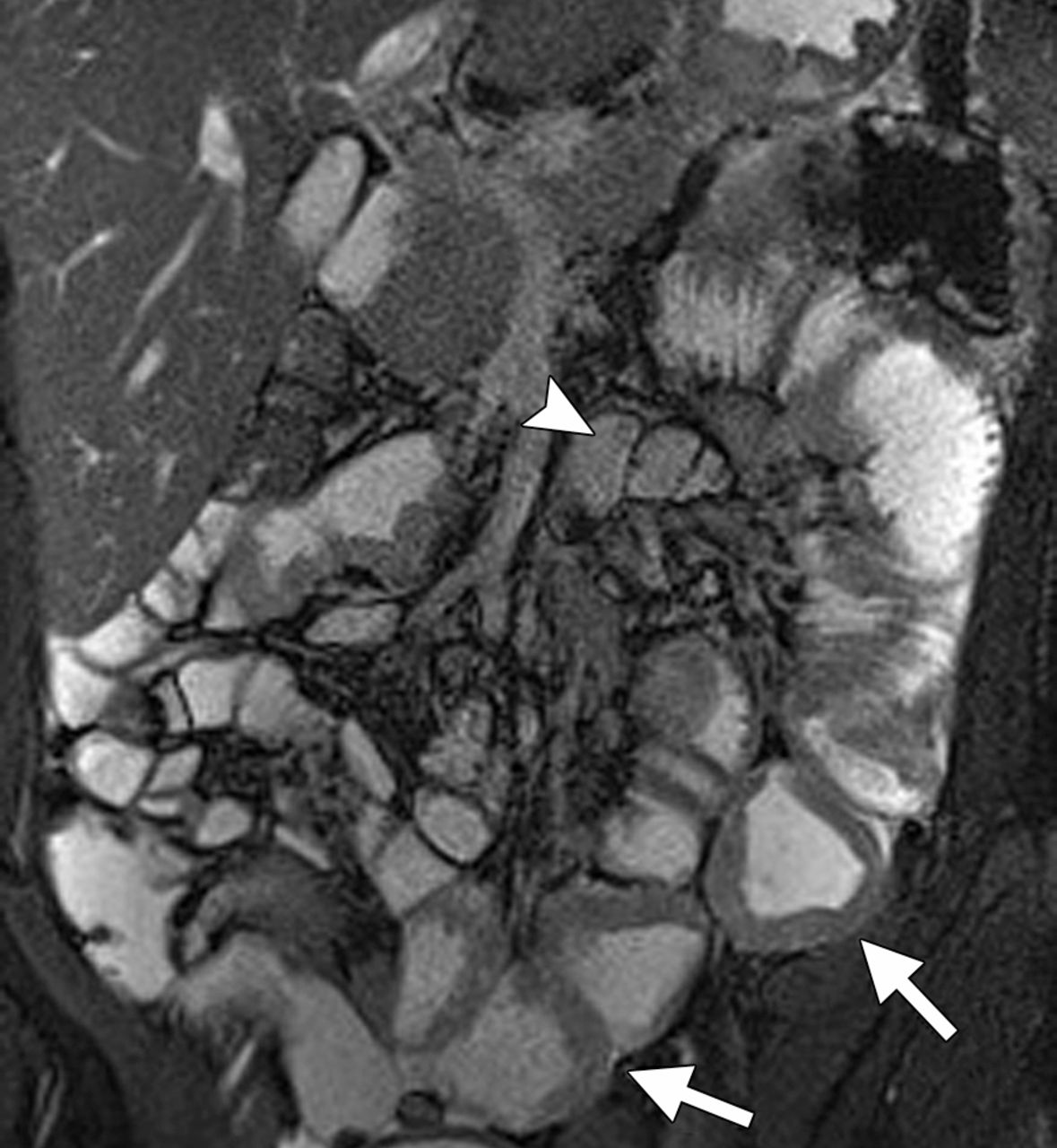 Inflammatory bowel disease

Bowel wall thickening
Thank you